Презентация к уроку мужества с элементом интеллектуальной игры, посвященный 72-й годовщине разгрома немецко-фашистских войск под Сталинградом«Нам в эти дни ещё дороже стала святая Сталинградская земля»                      Авторы: Кононова Зоя Владимировна,     учитель физической культуры                     Жаворонкина Ирина Владимировна,учитель английского языка          I квалификационная категорияс.Староселье, 2015 г.
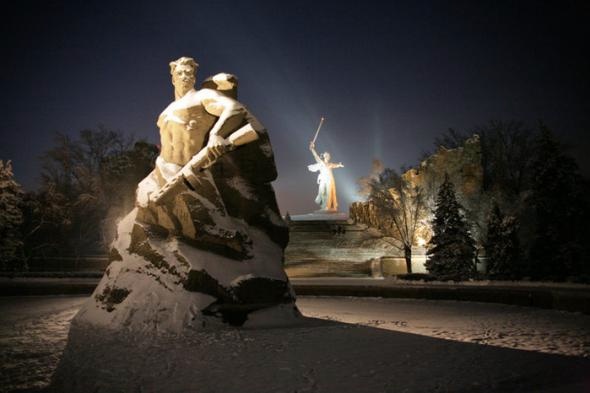 «Нам в эти дни еще дороже 
стала святая Сталинградская земля»
1 ТУР
II тур
Знаешь ли ты?
50
100
150
200
250
Военный календарь
50
100
150
200
250
Оборона
 Сталинграда
50
100
150
200
250
Памятные места
50
100
150
200
250
Герои битвы
50
100
150
200
250
ВОПРОС.
Это место называлось красным за царивший в те роковые дни цвет его скатов, железным – за то, что его поверхность на полуметровую глубину была начинена стальными и чугунными осколками, мертвым – потому что в нем нашли себе могилу десятки тысяч солдат. Назовите это место.
ОТВЕТ
ОТВЕТ.
Мамаев курган.
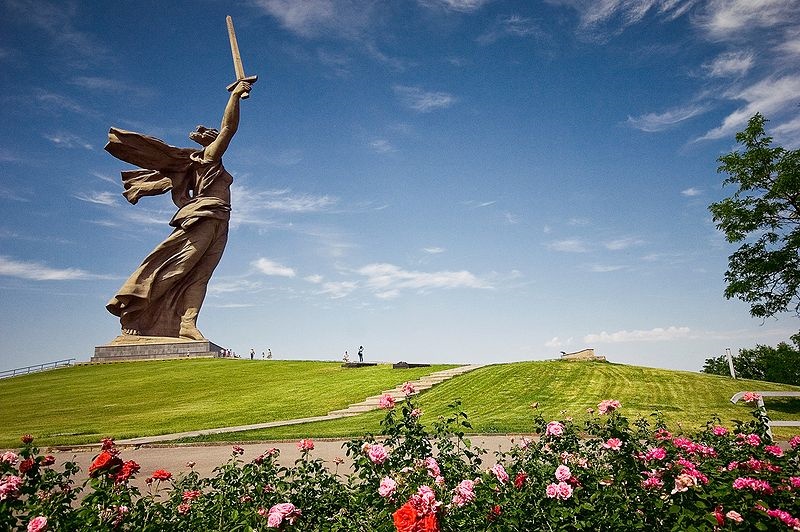 ВОПРОС.
Дайте краткую характеристику данному документу.
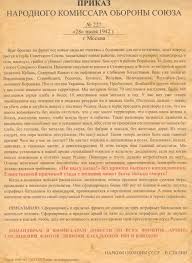 ОТВЕТ
ОТВЕТ.
Приказ народного комиссара обороны СССР
от 28 июля 1942 года №227 «Ни шагу назад!»
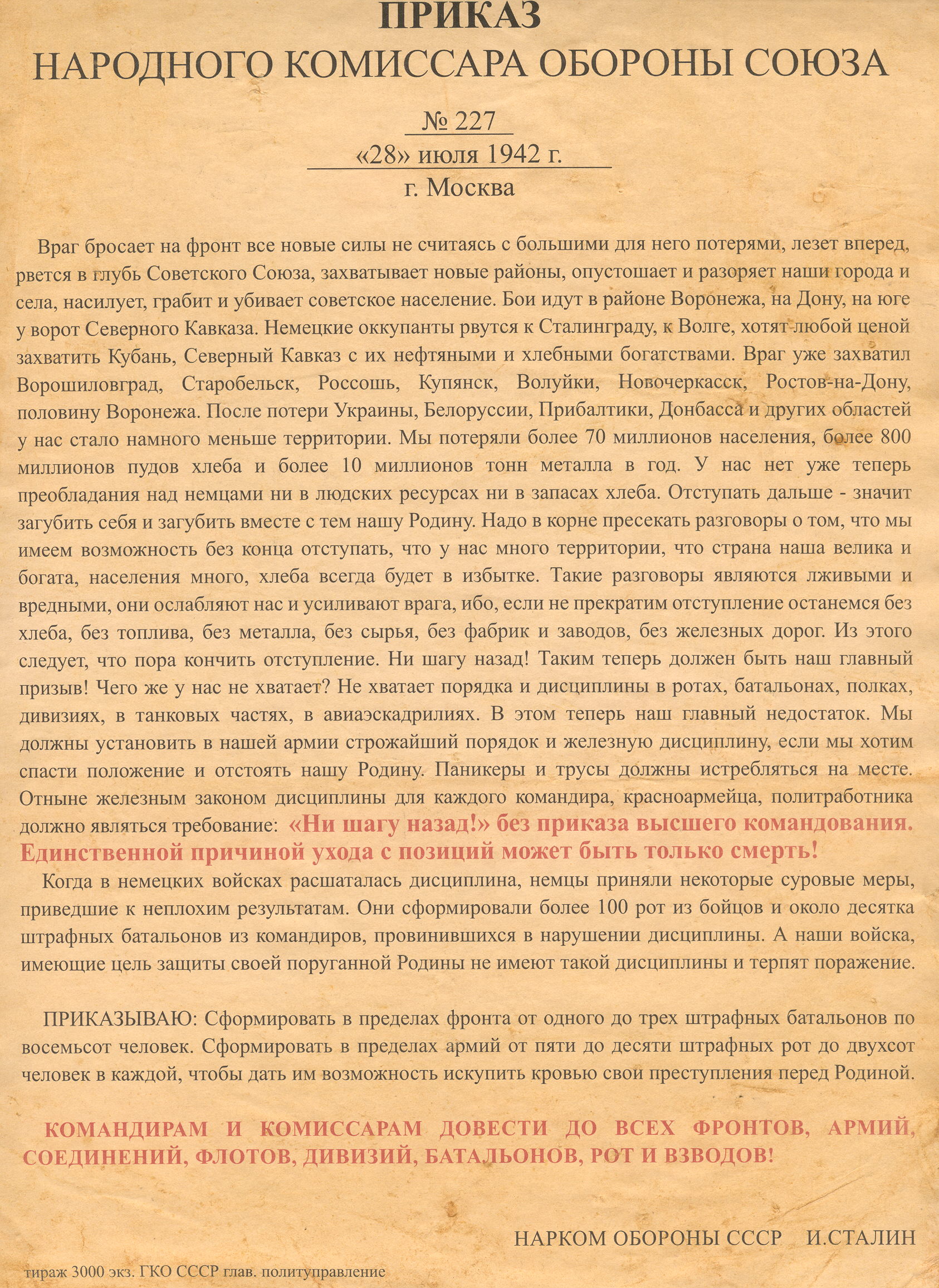 ВОПРОС.
Какой высотой обозначался Мамаев курган на военных картах?
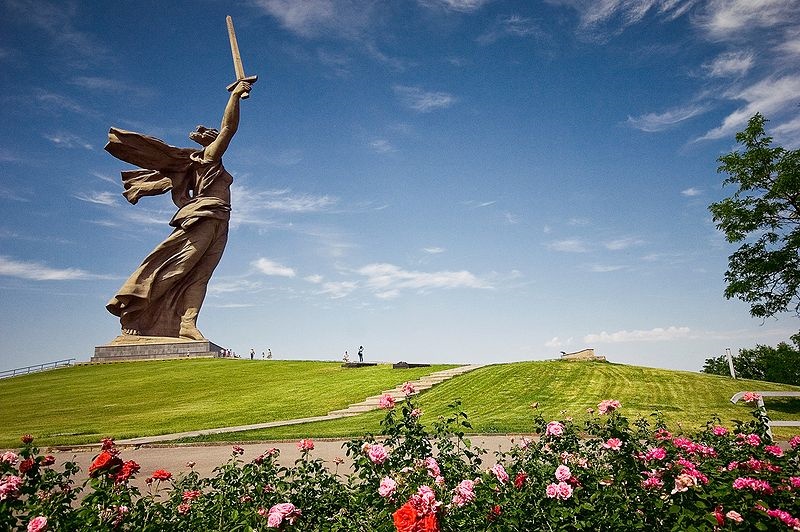 ОТВЕТ
ОТВЕТ.
Высота 102,0
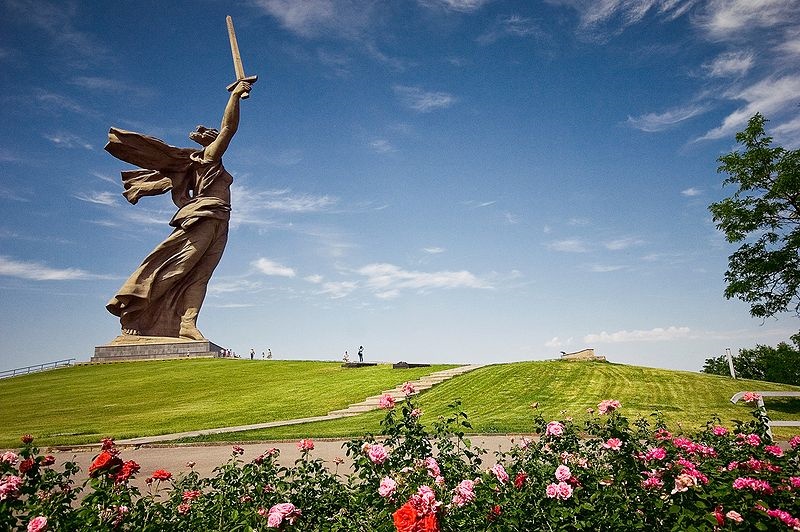 ВОПРОС.
Кодовое название наступательной операции с целью ликвидации окруженной немецко- фашисткой группировки под Сталинградом?
ОТВЕТ
ОТВЕТ.
«Уран»
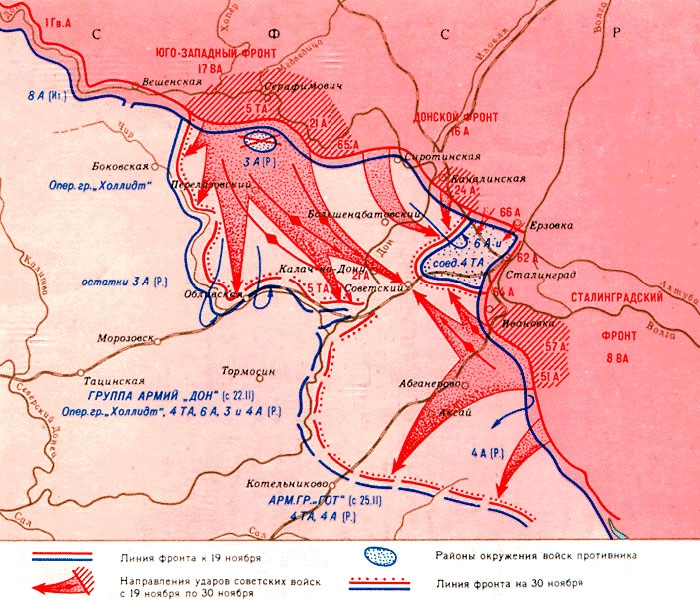 ВОПРОС.
Назовите боевой девиз защитников Сталинграда?
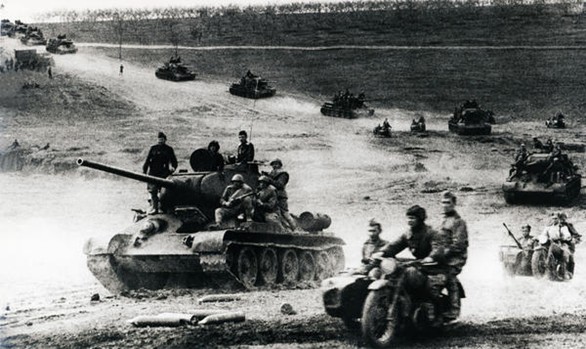 ОТВЕТ
ОТВЕТ.
«Ни шагу назад! Стоять насмерть» 
«За Волгой для нас земли нет!»
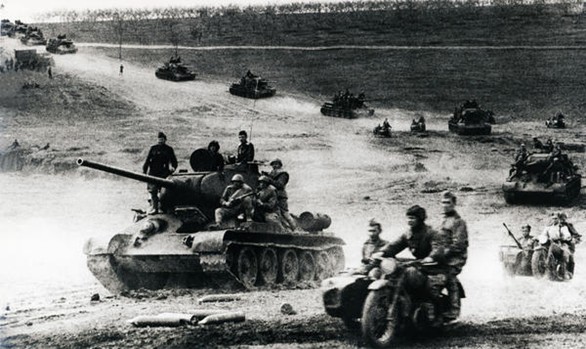 ВОПРОС.
Что связано с датой 12 июля 1942г.?
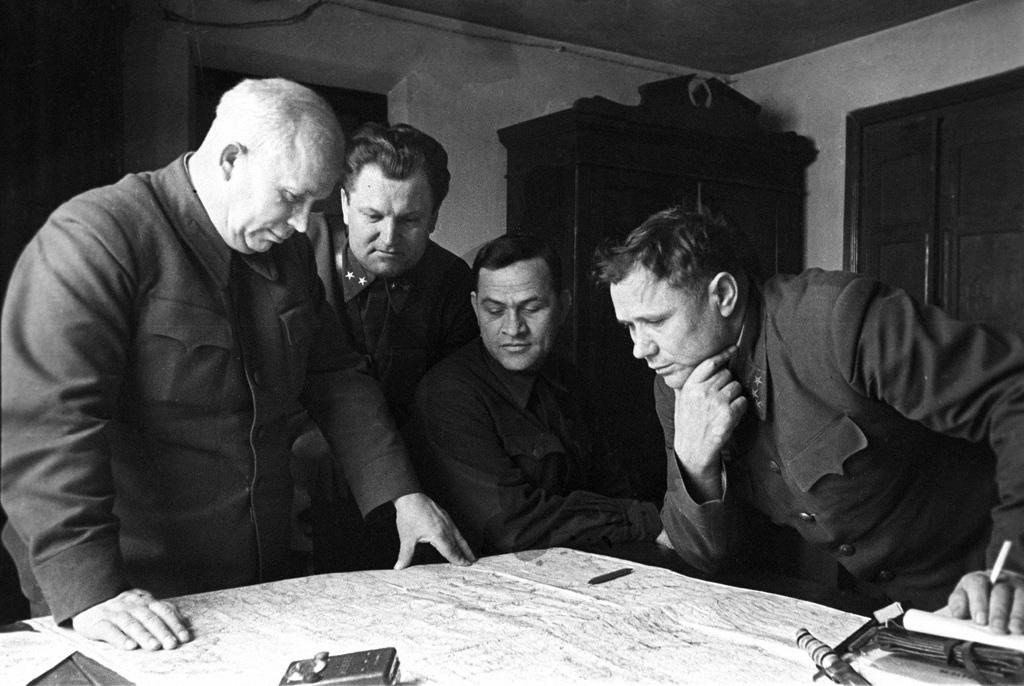 ОТВЕТ
ОТВЕТ.
Образование Сталинградского фронта.
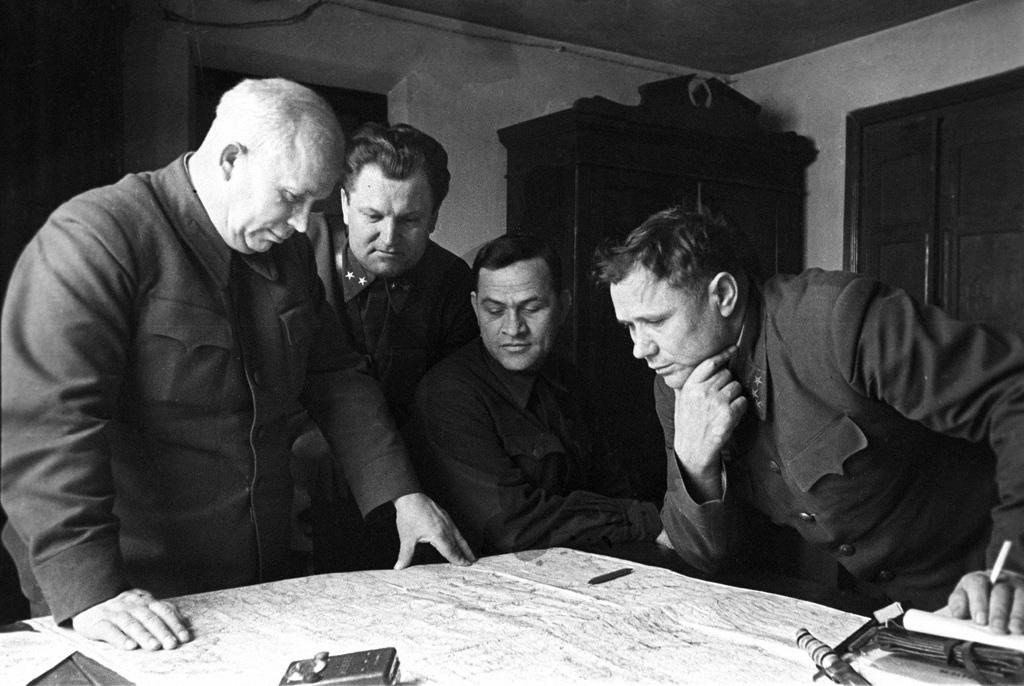 ВОПРОС.
Что связано с датой 14 июля 1942г.?
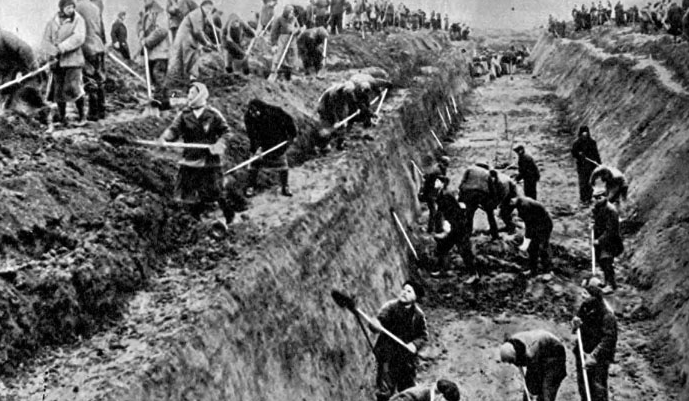 ОТВЕТ
ОТВЕТ.
Введение в городе и области осадного положения.
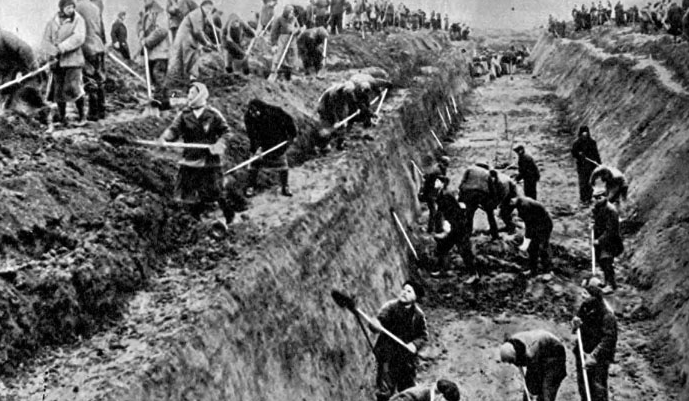 ВОПРОС.
Что связано с датой 17 июля 1942г.?
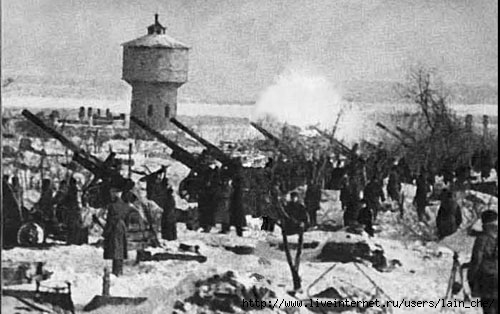 ОТВЕТ
ОТВЕТ.
Начало Сталинградской битвы.
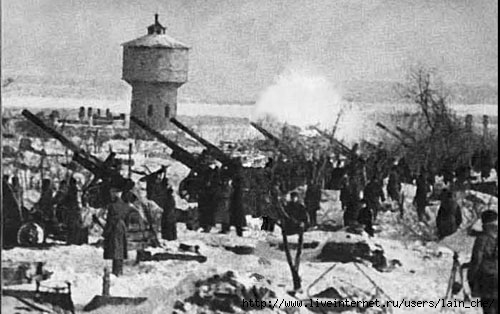 ВОПРОС.
Что связано с датой 23 августа 1942г.?
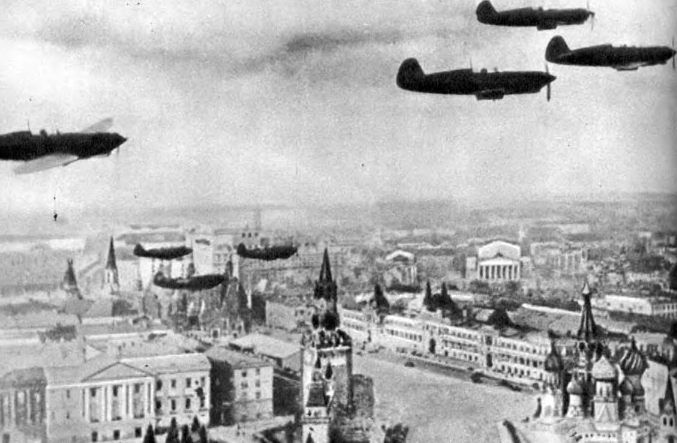 ОТВЕТ
ОТВЕТ.
Массированная воздушная бомбардировка города.
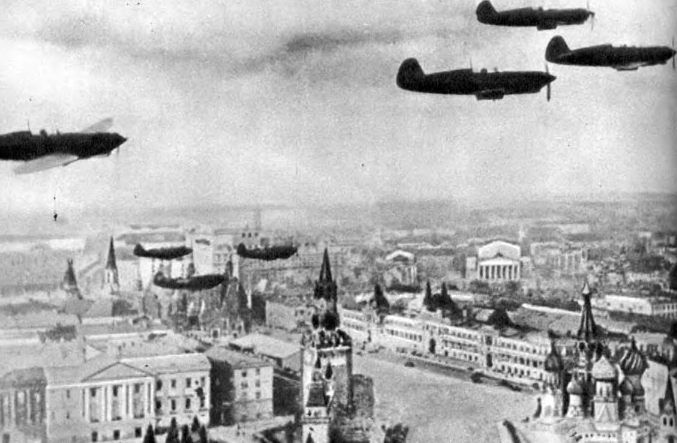 ВОПРОС.
Что связано с датой 19 ноября 1942г.?
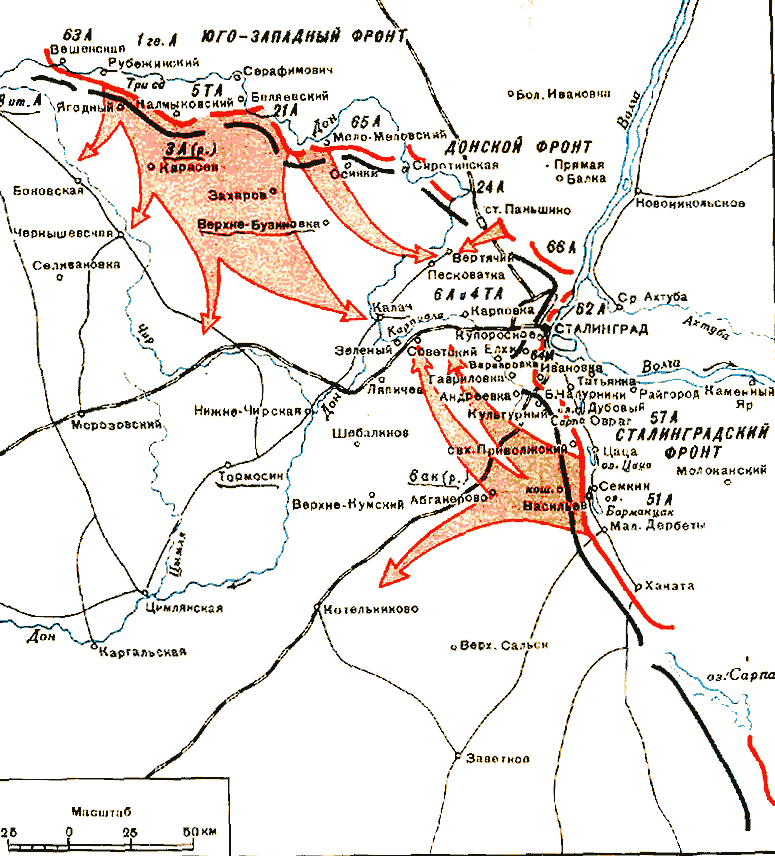 ОТВЕТ
ОТВЕТ.
Начало контрнаступления советских войск
 (операция «УРАН»).
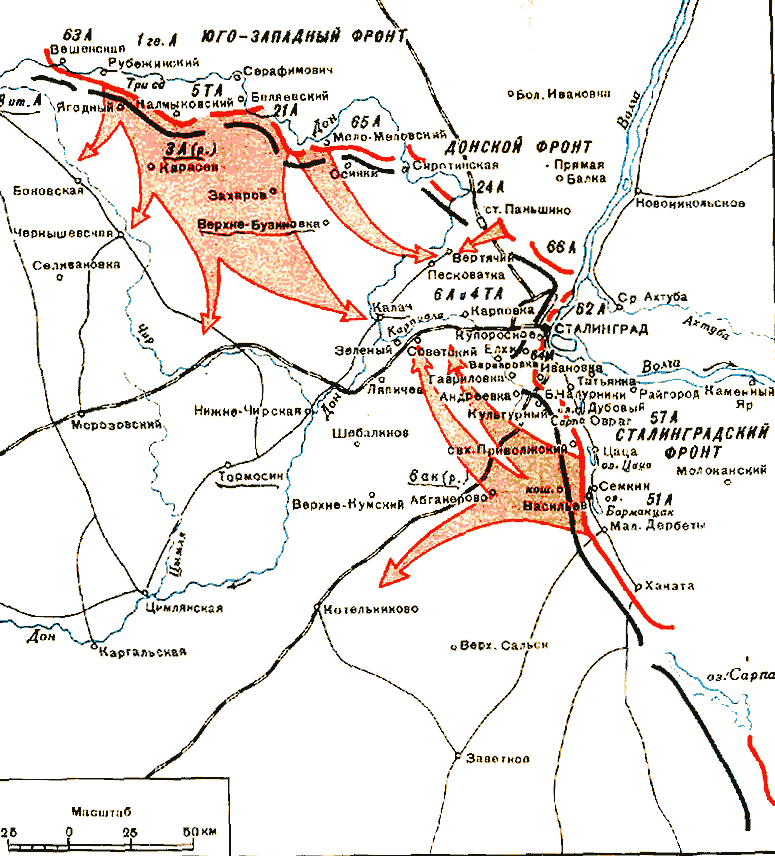 ВОПРОС.
Назовите дату пленения генерал – фельдмаршала
 Паулюса со штабом.
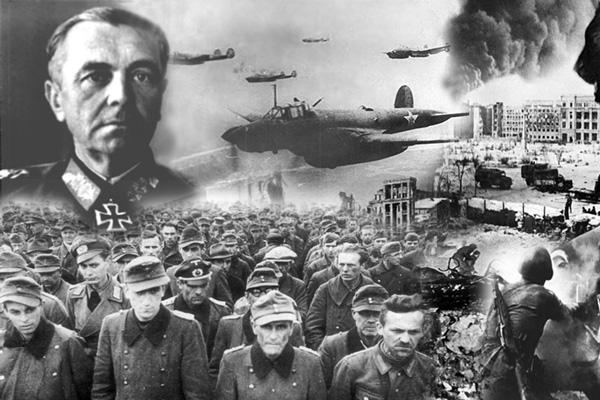 ОТВЕТ
ОТВЕТ.
31 января 1943г.
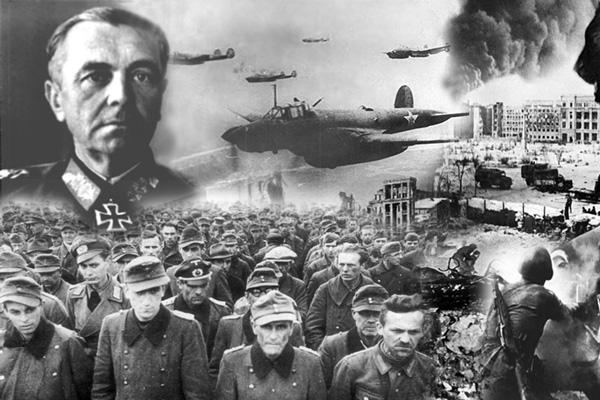 ВОПРОС.
Назовите дату предъявления ультиматума генерал – фельдмаршалу  Паулюсу.
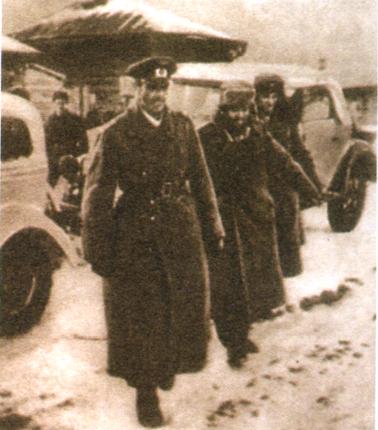 ОТВЕТ
ОТВЕТ.
8 января 1943г.
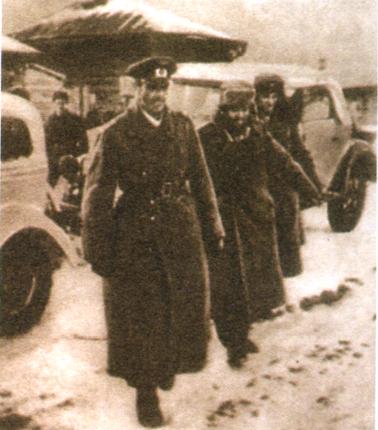 ВОПРОС.
Назовите дату начала Среднедонской наступательной операции «Малый Сатурн»
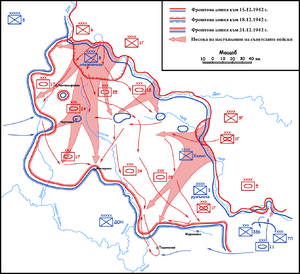 ОТВЕТ
ОТВЕТ.
16 декабря 1942г.
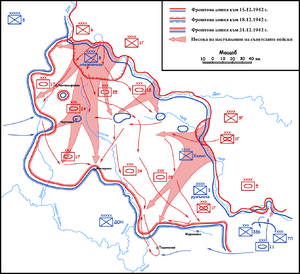 ВОПРОС.
Назовите дату окончательного завершения сопротивления северной группировки немцев; окончание Сталинградской битвы.
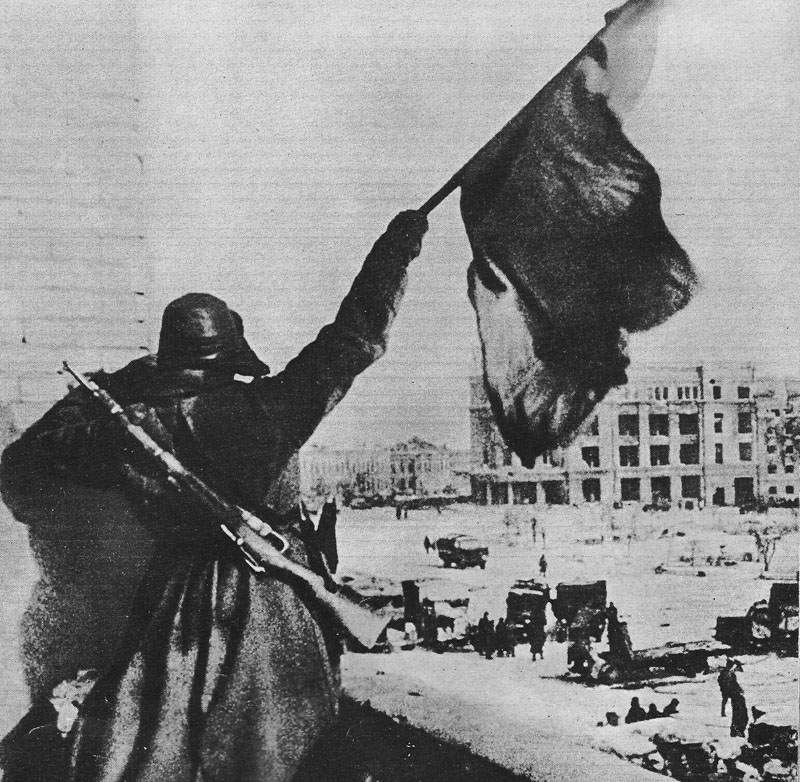 ОТВЕТ
ОТВЕТ.
2 февраля 1943г.
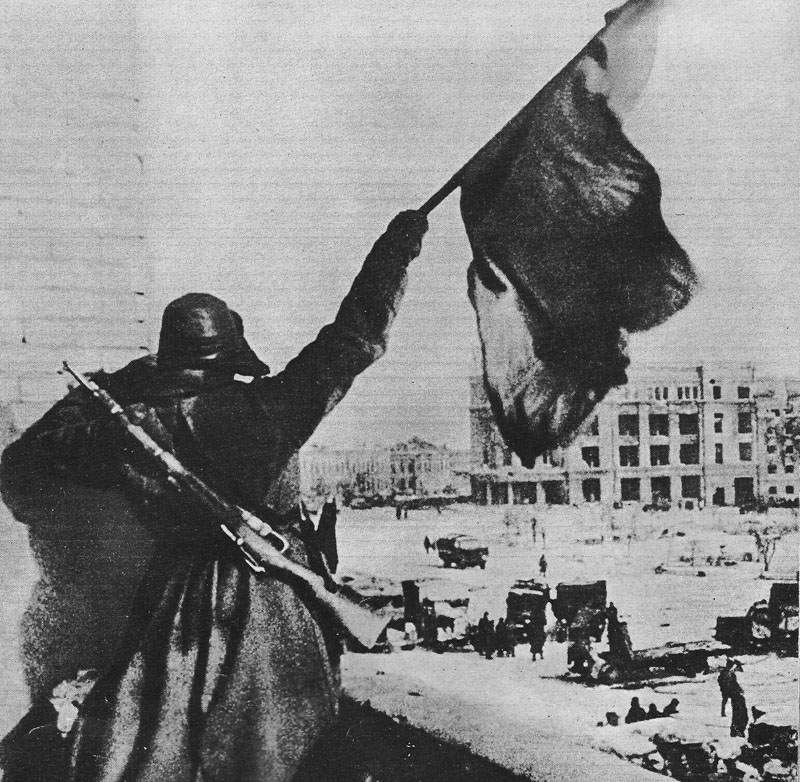 ВОПРОС.
Назовите дату начала осуществления операции «Кольцо» (уничтожение окруженных немцев)
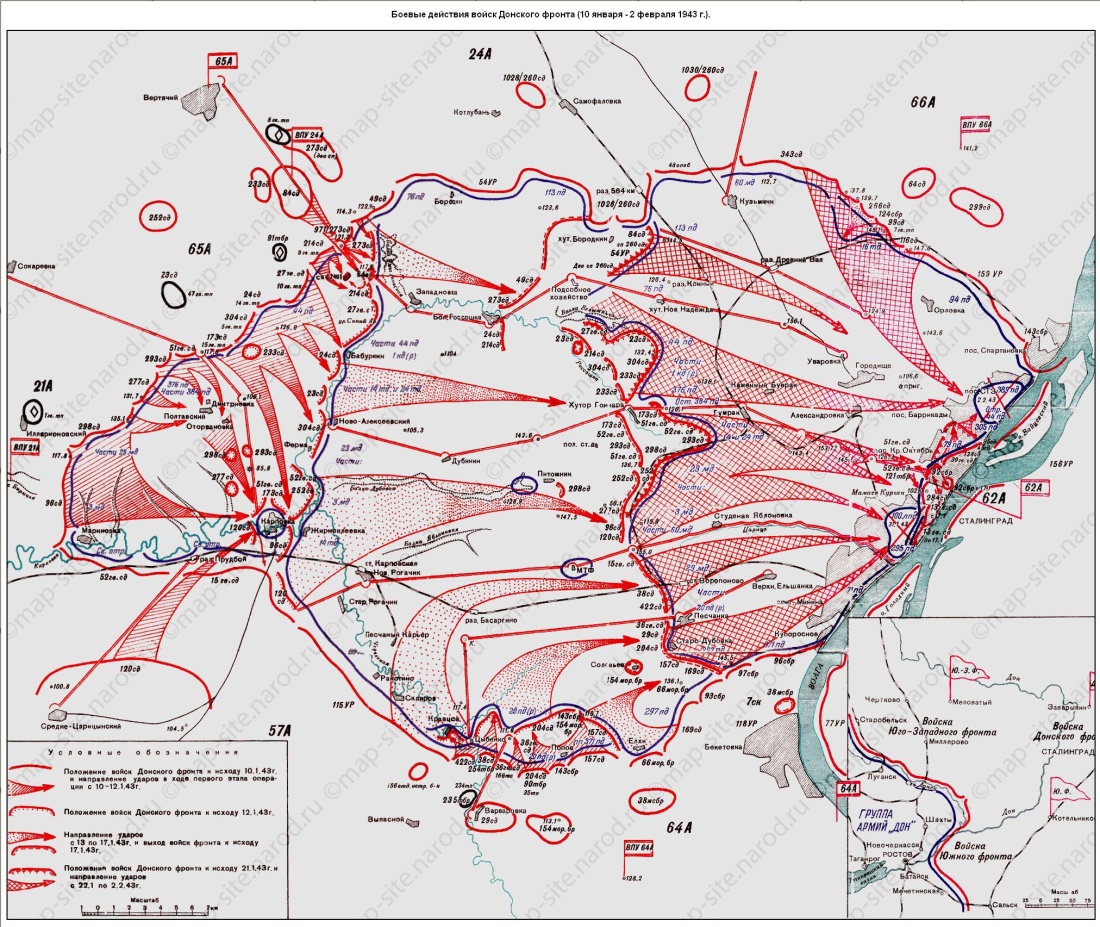 ОТВЕТ
ОТВЕТ.
10 января 1943г.
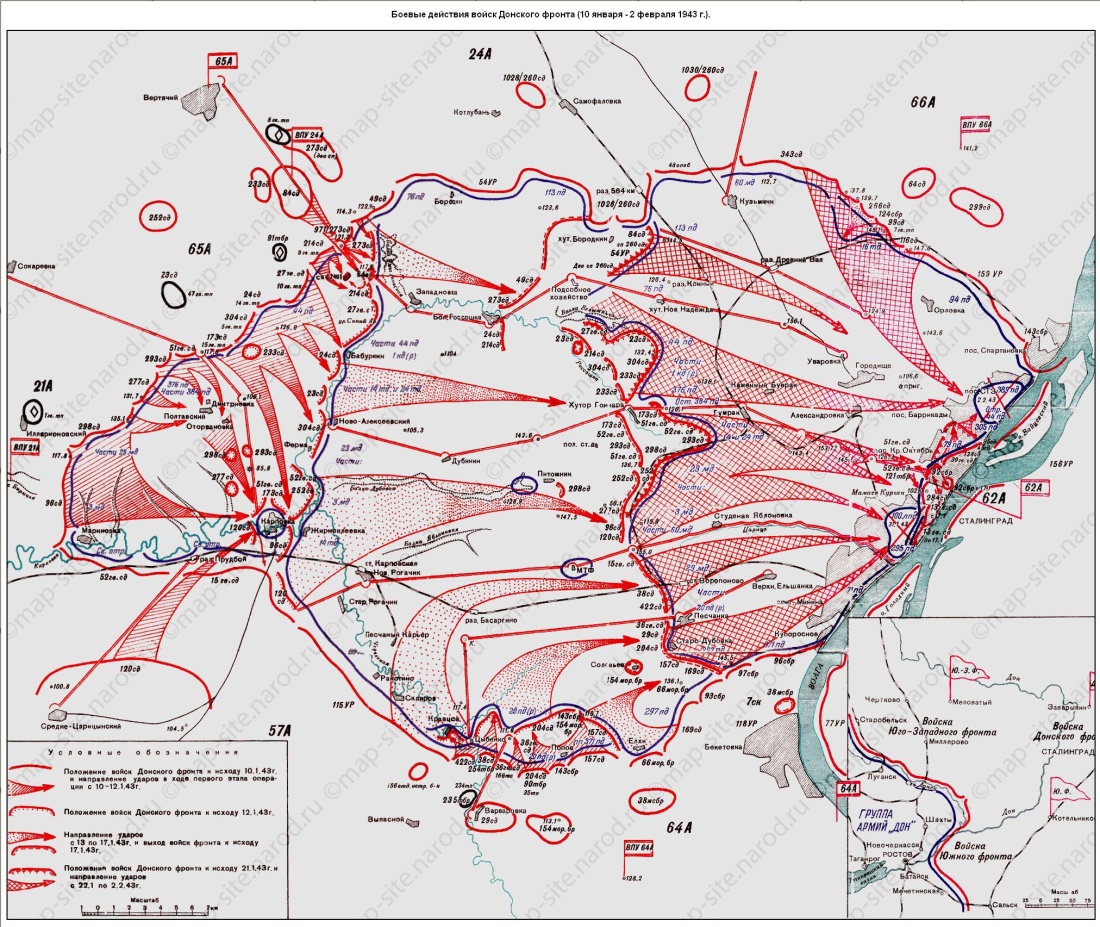 ВОПРОС.
Дайте название памятнику.
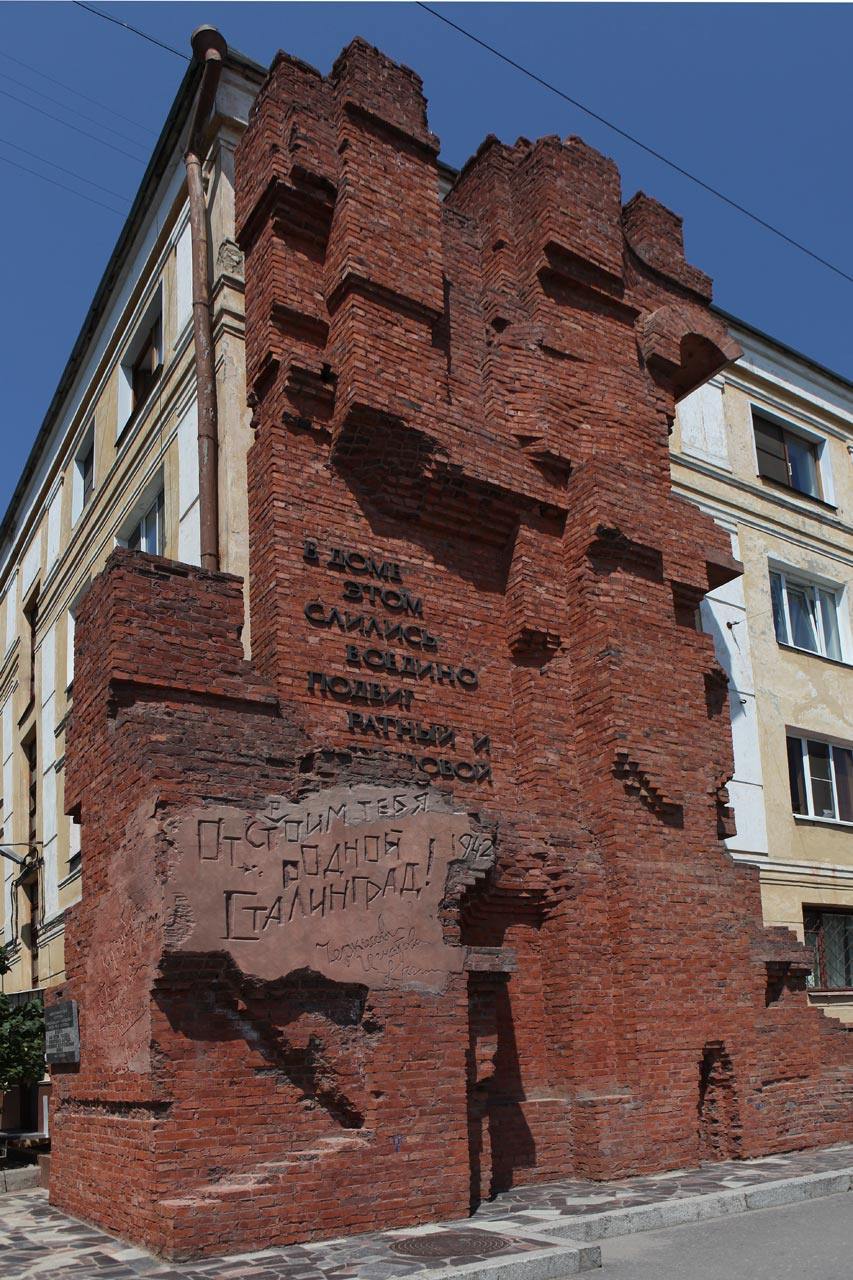 ОТВЕТ
ОТВЕТ.
Дом Павлова.
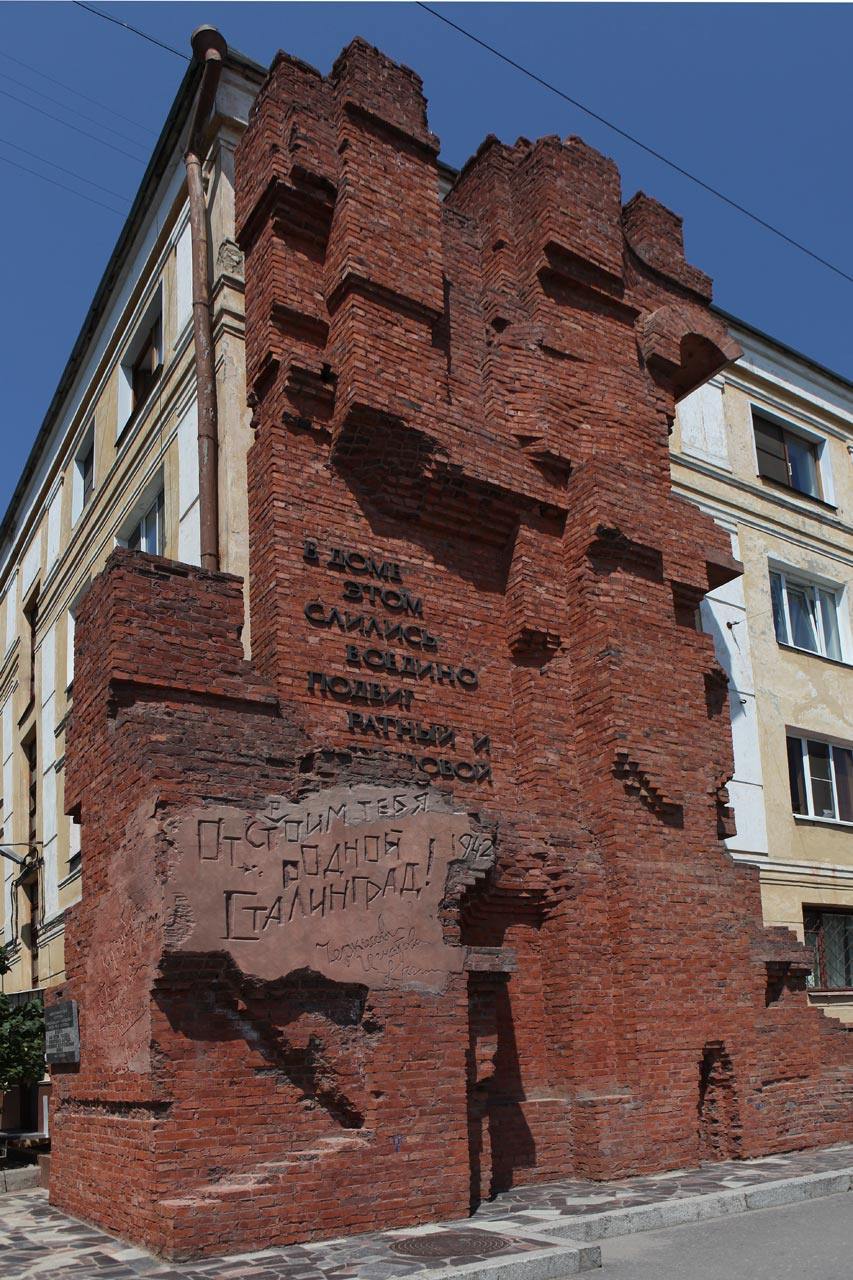 ВОПРОС.
Дайте название памятнику.
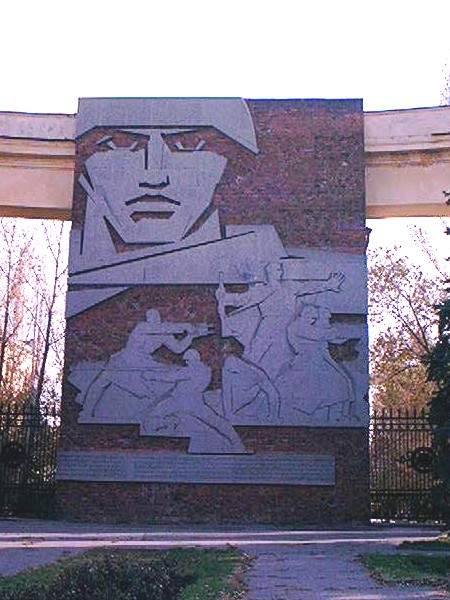 ОТВЕТ
ОТВЕТ.
Памятник ансамбль
 «Героям Сталинградской битвы».
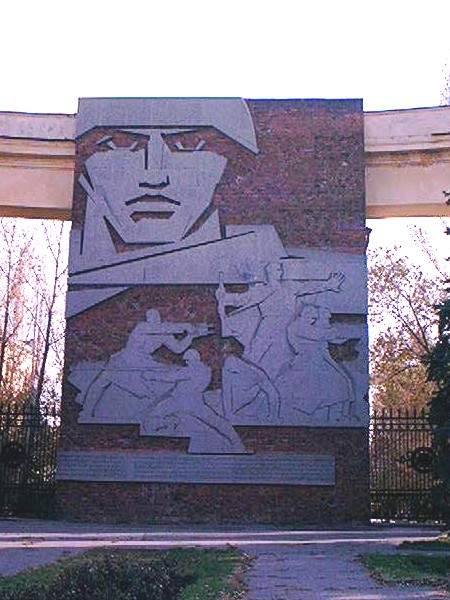 ВОПРОС.
Дайте название памятнику.
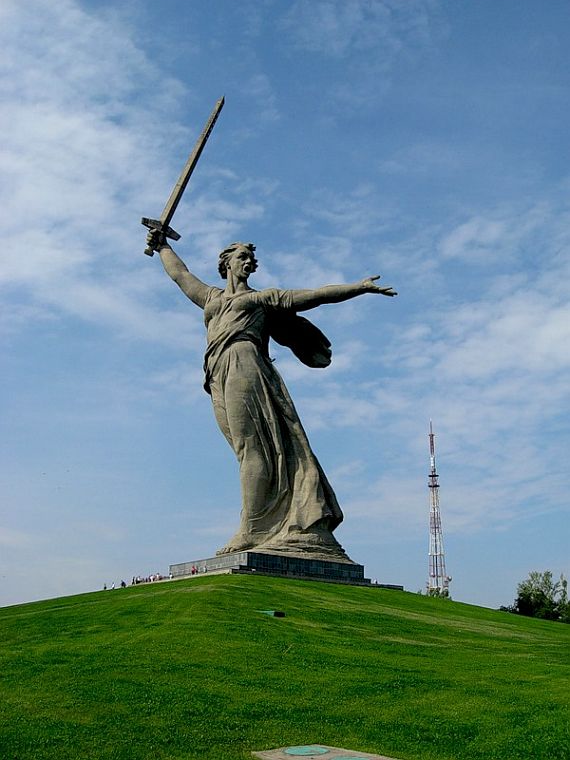 ОТВЕТ
ОТВЕТ.
Мамаев курган.
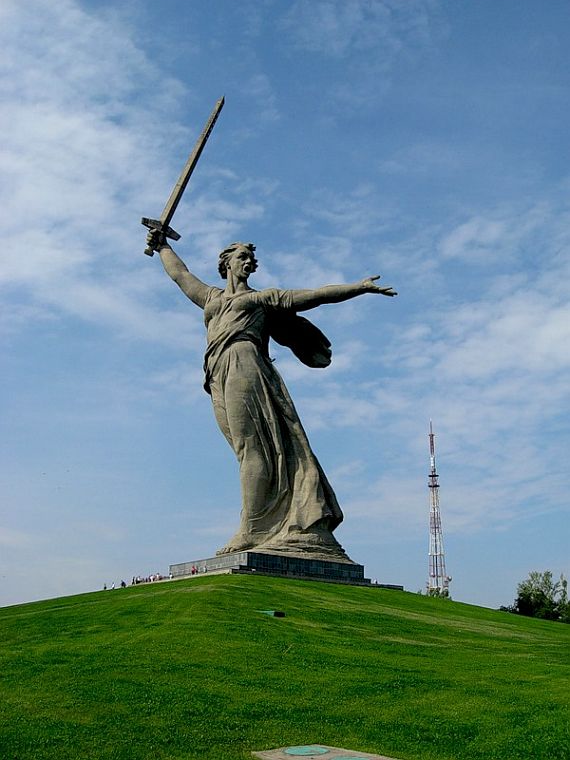 ВОПРОС.
Дайте название памятнику.
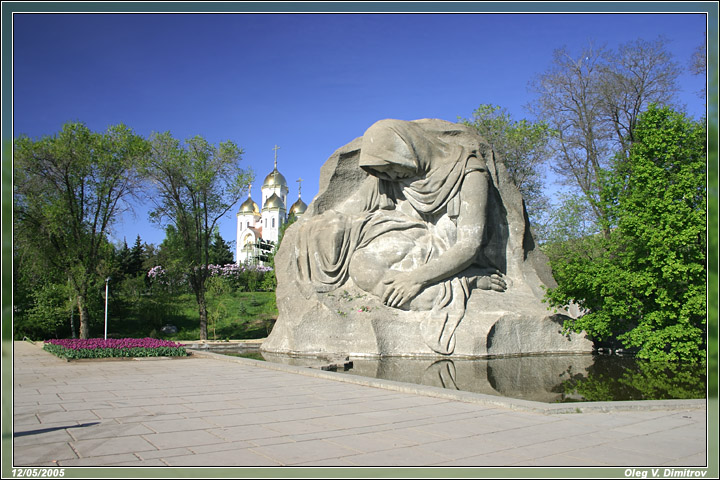 ОТВЕТ
ОТВЕТ.
Скульптура «Скорбь матери».
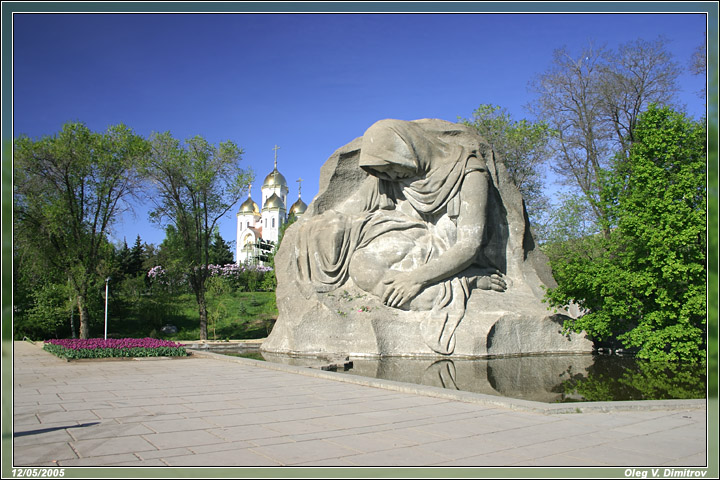 ВОПРОС.
Дайте название памятнику.
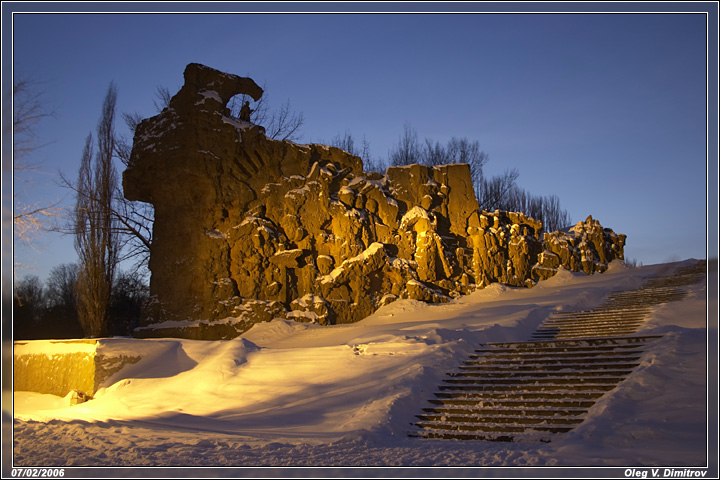 ОТВЕТ
ОТВЕТ.
Стены руины.
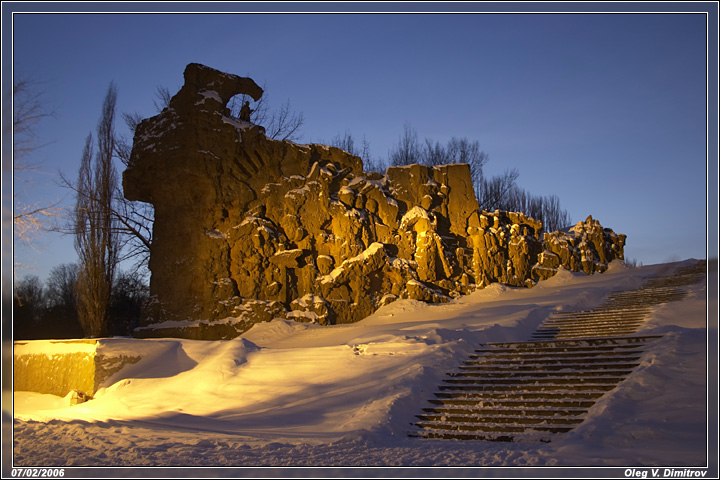 ВОПРОС.
Утром 28 сентября 1942 г. в бою совершил подвиг воин 1-й роты 193 СД. Поднятая им на вражеский танк бутылка с горючей смесью воспламенилась от попадания пули. Охваченный пламенем, он бросился к танку, разбил о его броню вторую бутылку и лег на танк. Умирая, боец уничтожил танк врага вместе с экипажем.   Как звали бойца?.
ОТВЕТ
ОТВЕТ.
Михаил Паникаха.
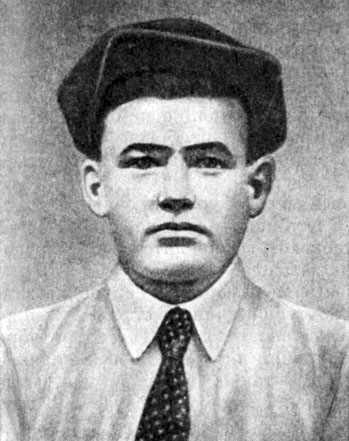 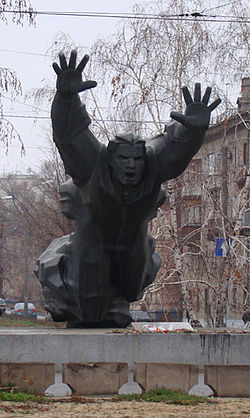 ВОПРОС.
При обороне Сталинграда применялся огонь снайперов. Этот снайпер 284 – й стрелковой дивизии лично уничтожил 242 немца, а обученные им снайперскому делу воины уничтожили 1106 солдат и офицеров врага. Чтобы уничтожить этого снайпера немецкое командование доставило в Сталинград руководителя берлинской школы снайперов майора Конингса. Он был убит снайпером через 4 дня. Как звали снайпера?
ОТВЕТ
ОТВЕТ.
Василий Зайцев.
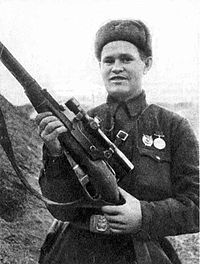 ВОПРОС.
В дни контрнаступления совершила подвиг санинструктор из 214 СД. 23 ноября 1942 года во время ожесточенных боев около х.Панынино под огнем противника она оказывала мед. помощь и вынесла с поля боя 50 тяжелораненых бойцов. Она подняла бойцов в атаку и первой ворвалась в окопы противника. Несмотря на тяжелое ранение, оказавшееся смертельным, она стреляла из автомата до тех пор, пока оружие не выпало из её рук. Как звали санинструктора?
ОТВЕТ
ОТВЕТ.
Гуля Королева.
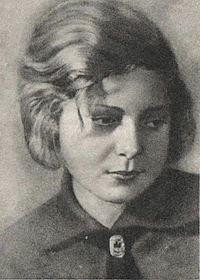 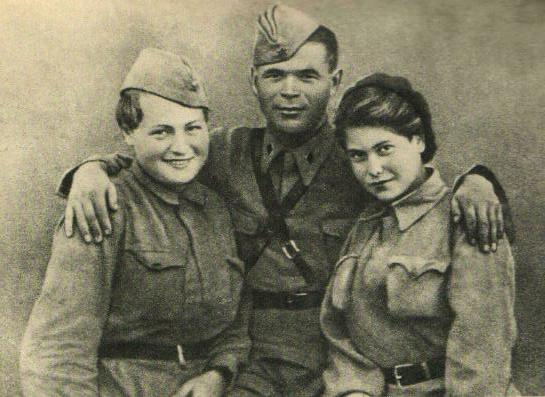 ВОПРОС.
Самый юный защитник Сталинграда, сын 142 гвардейского стрелкового полка 47 гвардейской СД. Ему было 6 лет и он помогал бойцам как мог. Однажды он спас жизнь командиру полка Воробьеву, который стал его приемным отцом. Как звали сына полка?
ОТВЕТ
ОТВЕТ.
Сережа Алешков.
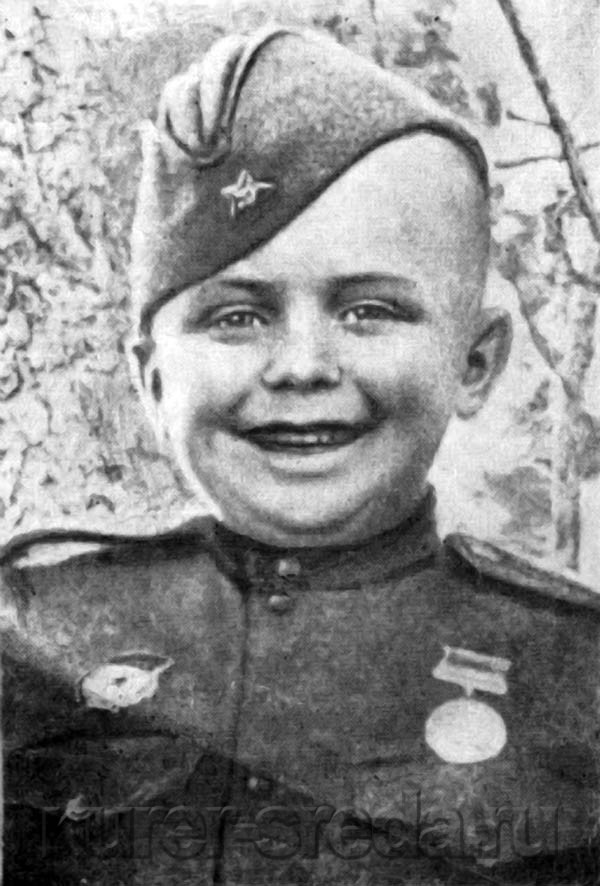 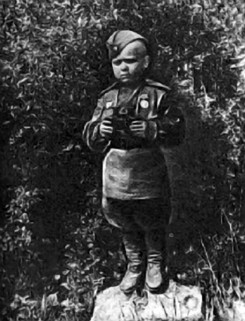 ВОПРОС.
Дом в районе площади имени 9 января (ныне площадь Ленина) занимал господствующее положение над окружающей местностью. Отсюда можно было наблюдать и обстреливать занятую противником часть города на запад до 1км, а на север и юг- еще дальше. Небольшая группа солдат во главе с… захватила дом и превратила его в опорный пункт. Фашисты подвергли дом сокрушительному артиллерийскому и минометному обстрелу, бомбили его с воздуха, непрерывно атаковывали, но его защитники стойко в течении 58 дней и ночей отражали бесчисленные атаки врага, наносили ему потери и не позволяли гитлеровцам прорваться к Волге на этом участке. «Эта небольшая группа, - отмечаем Чуйков- обороняя один дом, уничтожила вражеских солдат больше, чем гитлеровцы потеряли при взятии Парижа». Кто возглавил оборону дома?
ОТВЕТ
ОТВЕТ.
Сержант Яков Павлов.
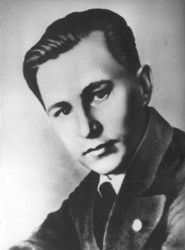 III тур
БЛИЦКРИГ «Война … и враг под Сталинградом»
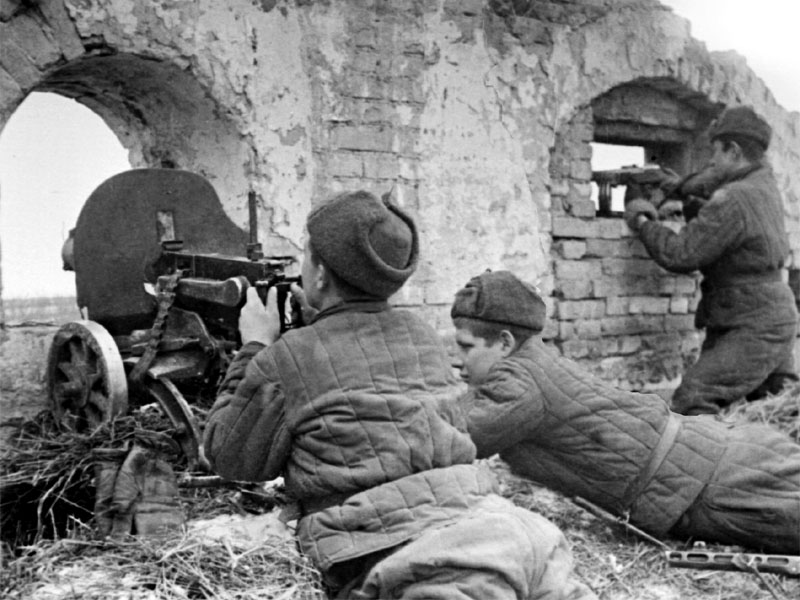 ДЕЛАЙТЕ СТАВКИ.
1
2
Список использованной литературы:
www.stalingrad-battle.ru  — Музей-заповедник «Сталинградская битва».
kinofilms.tv/film/stalingradskaya-bitva/29257/  — документальный фильм «Сталинградская битва» (1949).
Великая Отечественная война. События. Люди. Документы: краткий исторический справочник. М., 1990.
Видео фильм http://www.youtube.com/watch?v=6bFUDrhR7To